Baross László Mezőgazdasági
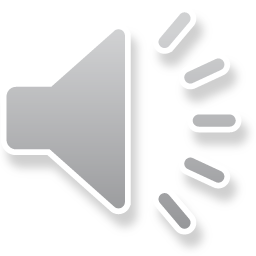 Technikum, Szakképző Iskola és Kollégium
„Minden növény elmond valamit a földről, mely őt növekedéshez segítette, s a fényről, mit beleszőtt önmagába. Ugyanígy vallanak tetteink is magunkról.”
/Szent-Gály Kata/
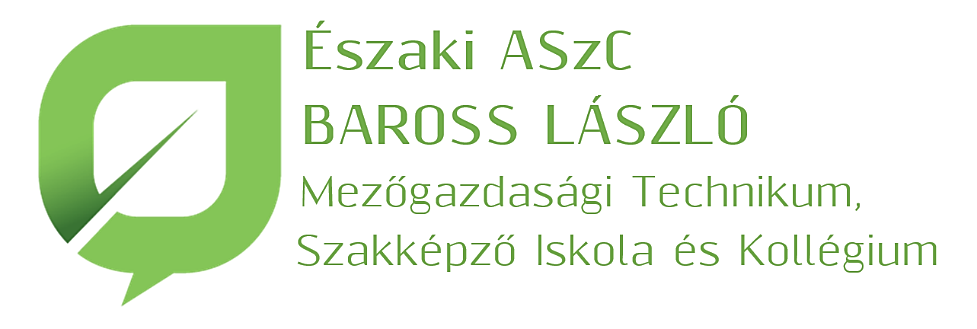 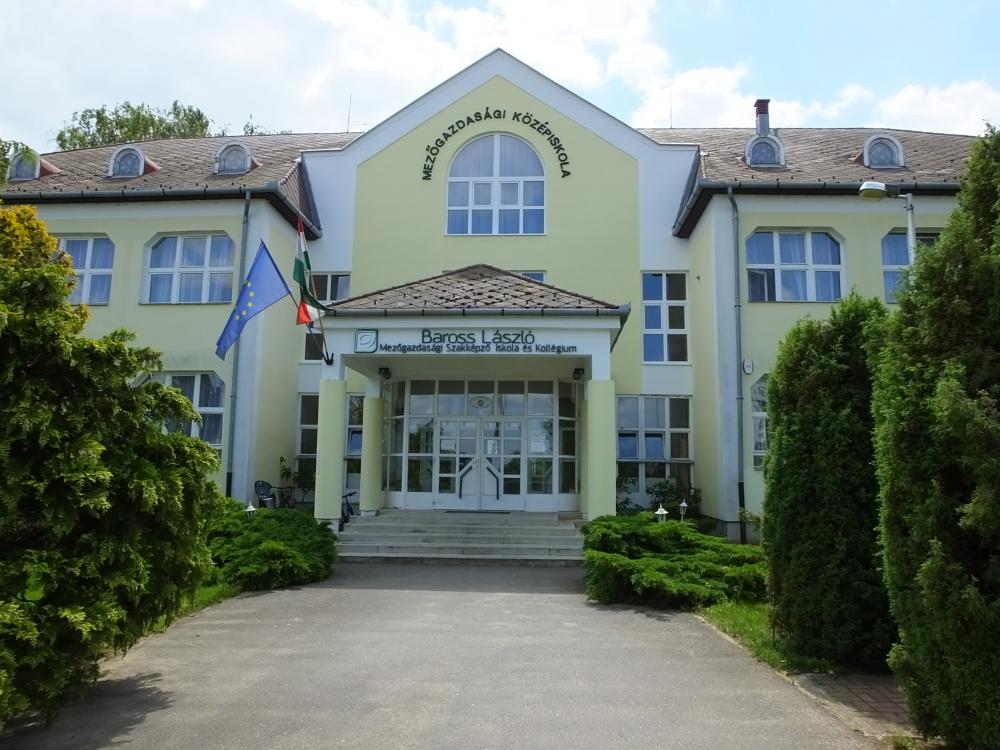 Képzéseink2022/2023-es tanévben
Technikumi képzések
Mezőgazdasági gépésztechnikus (5 év)
Ha érdekel
a korszerű, robotizált mezőgazdasági gépekkel történő munkavégzés,
a mezőgazdasági erőgépek, munkagépek üzemeltetése és javítása,
az önjáró betakarítógépek, mezőgazdasági rakodógépek működtetése,
a mezőgazdasági termelés gépi munkáinak műszaki feltételei
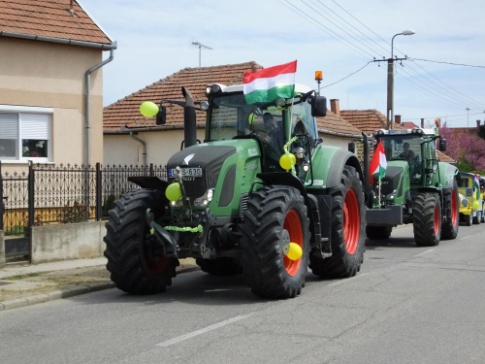 A képzés ideje alatt mezőgazdasági gépek közúti vezetéséhez szükséges „T" kategóriás jogosítványt szereznek a képzésben résztvevők.
Jelentkezz!
Technikumi képzések
Mezőgazdasági technikus (5 év)
Ha érdekel
a növénytermesztési, állattenyésztési, és az azokhoz kapcsolódó műszaki, gazdálkodási feladatok
A modern nagyüzemi mezőgazdaságban használatos új technológiák, elvárások és irányvonalak megismerése




Választható szakmairány
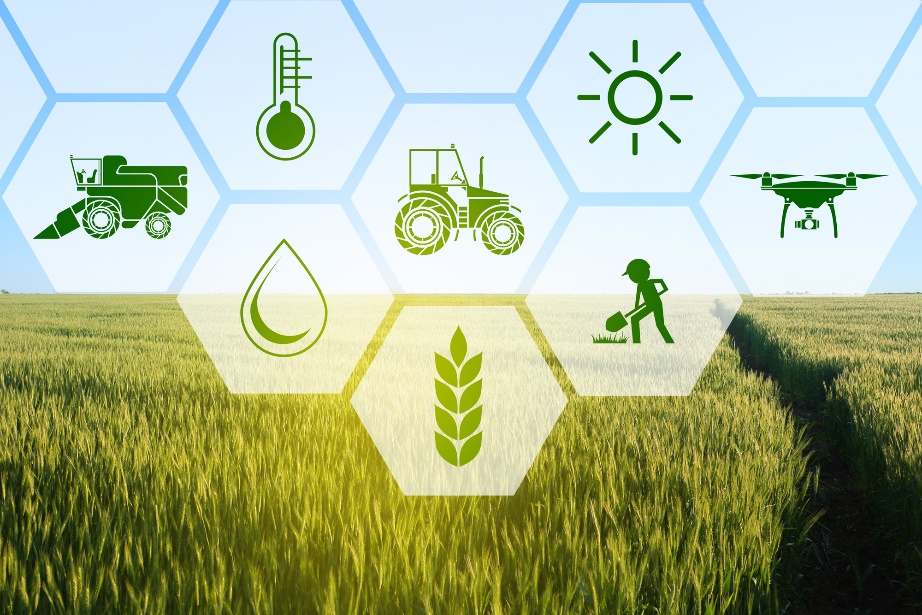 Jelentkezz!
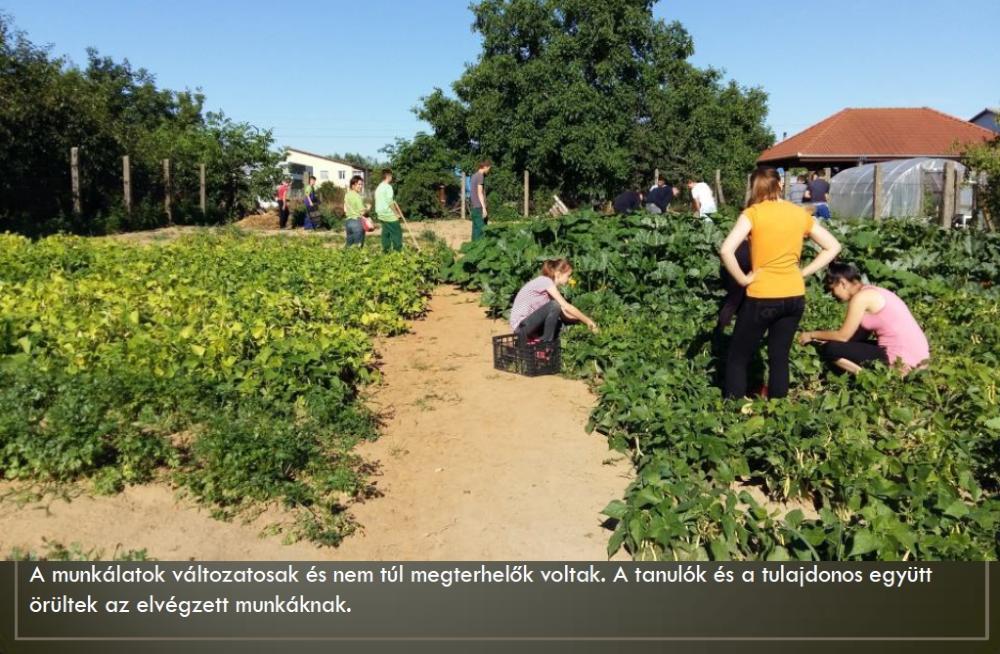 növénytermesztő szakmairány
Szakképző iskolai képzések
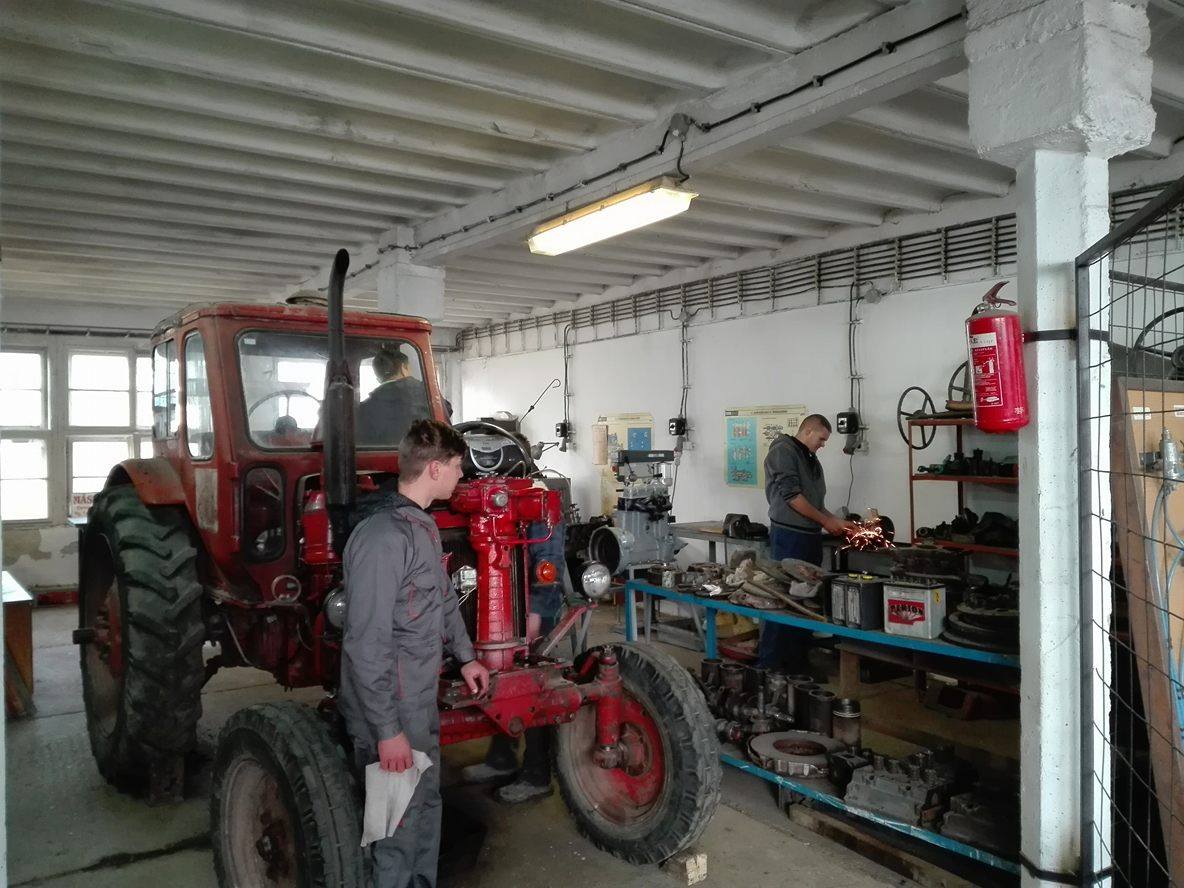 Mezőgazdasági gépész (3 év)
Ha érdekel
a mezőgazdasági erőgépek vezetése,
az erőgépek és munkagépek beállítása és üzemeltetése,  
az önjáró betakarítógépek, mezőgazdasági rakodógépeket üzemeltetése, 
a gépek karbantartása, az üzemzavarok elhárítása, a gépek javításában történő közreműködés
A képzés ideje alatt mezőgazdasági gépek közúti vezetéséhez szükséges „T" kategóriás jogosítványt szereznek a képzésben résztvevők.
Jelentkezz!
Szakképző iskolai képzések
Gazda (3 év)
Ha érdekel
a modern családi gazdaságok működése, irányítása,
az állattartás, növénytermesztés és a kertészet,
a korszerű gépesített mezőgazdasági tevékenység
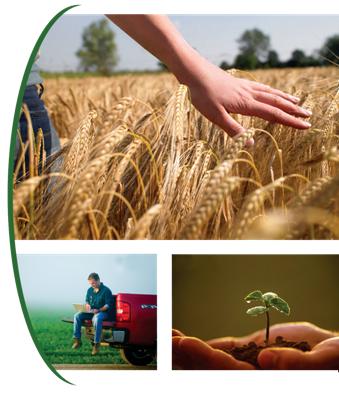 Jelentkezz!
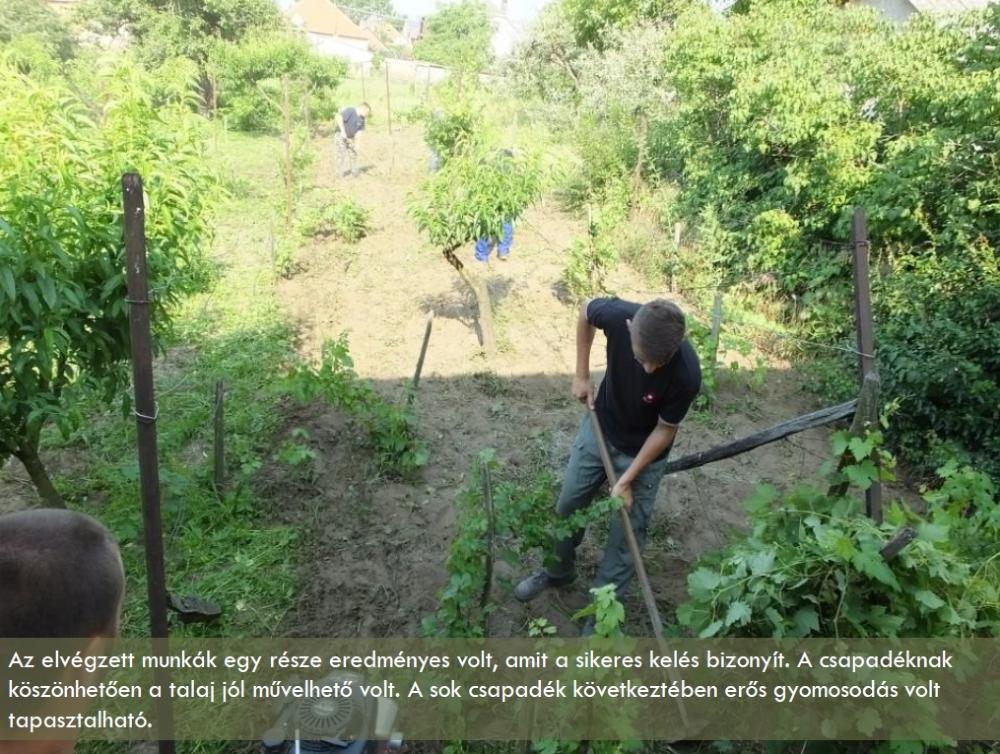 Választható szakmairány
növénytermesztő szakmairány
Szakképző iskolai képzések
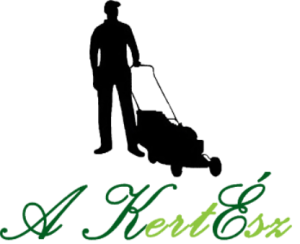 Kertész (3 év)



feladata a szőlőtermesztés, a gyümölcstermesztés, zöldség-, gyógynövény- és dísznövénytermesztés, valamint a kertek építése és gondozása.
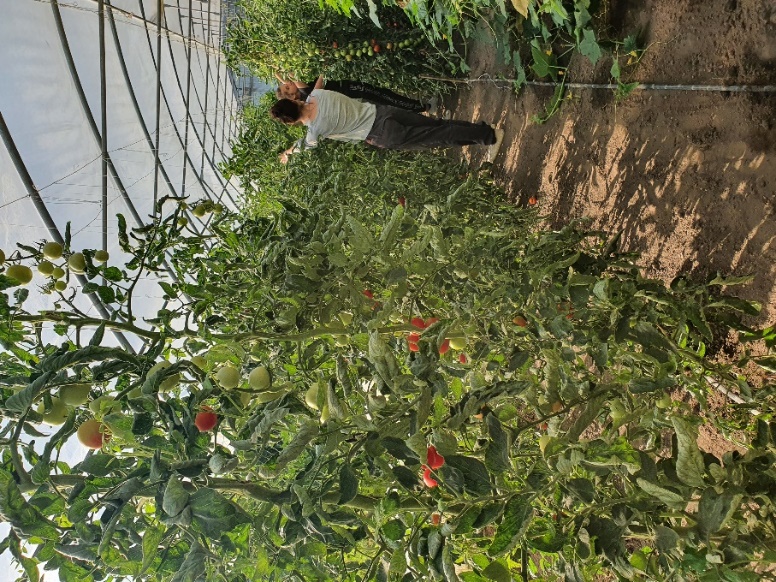 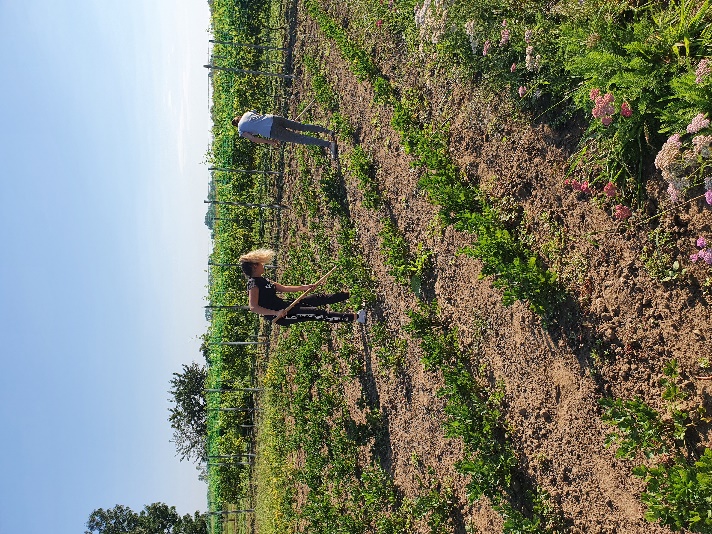 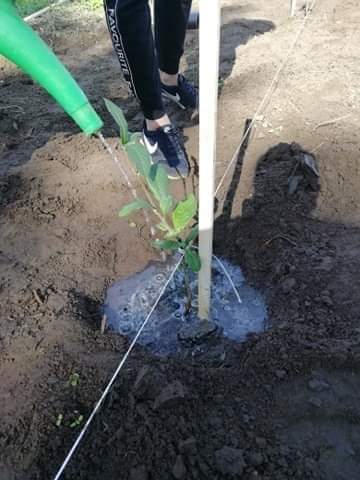 Jelentkezz!
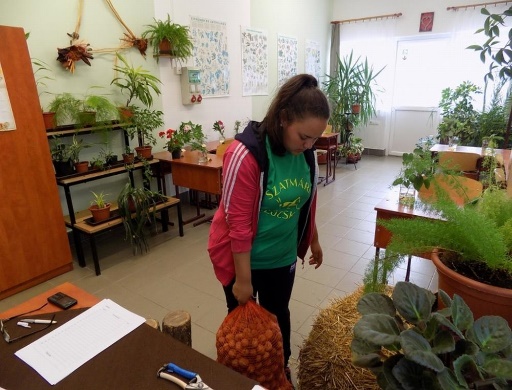 Ösztöndíjak
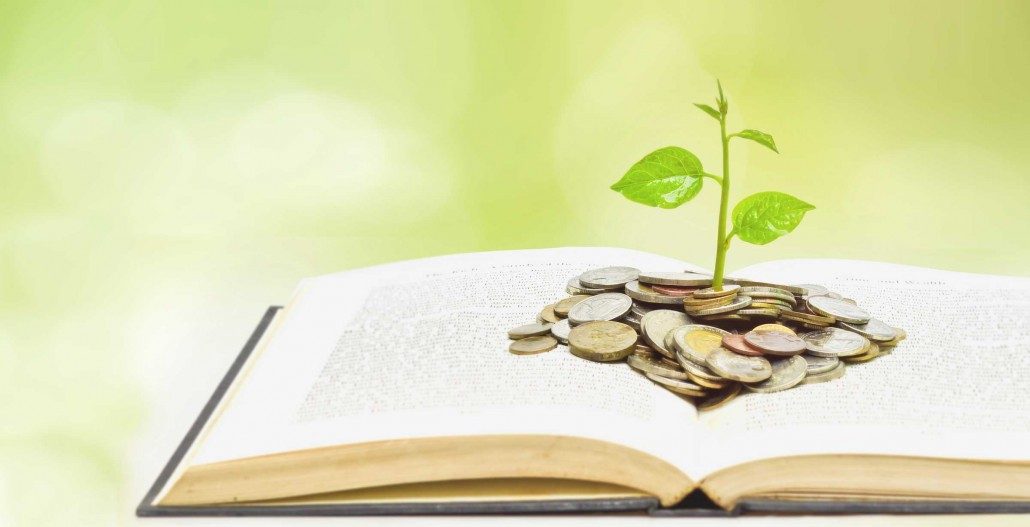 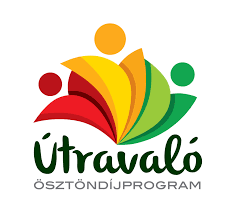 Versenyek
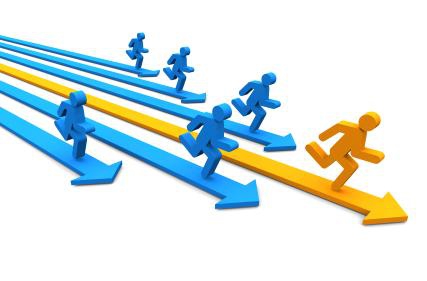 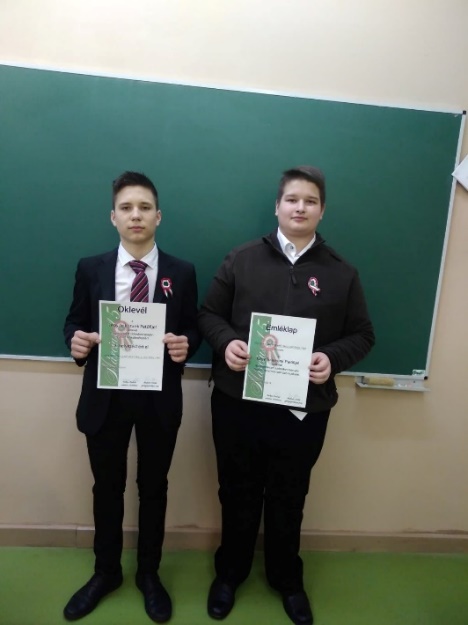 Szónokverseny
Dr. Szabó Gusztáv Emlékverseny
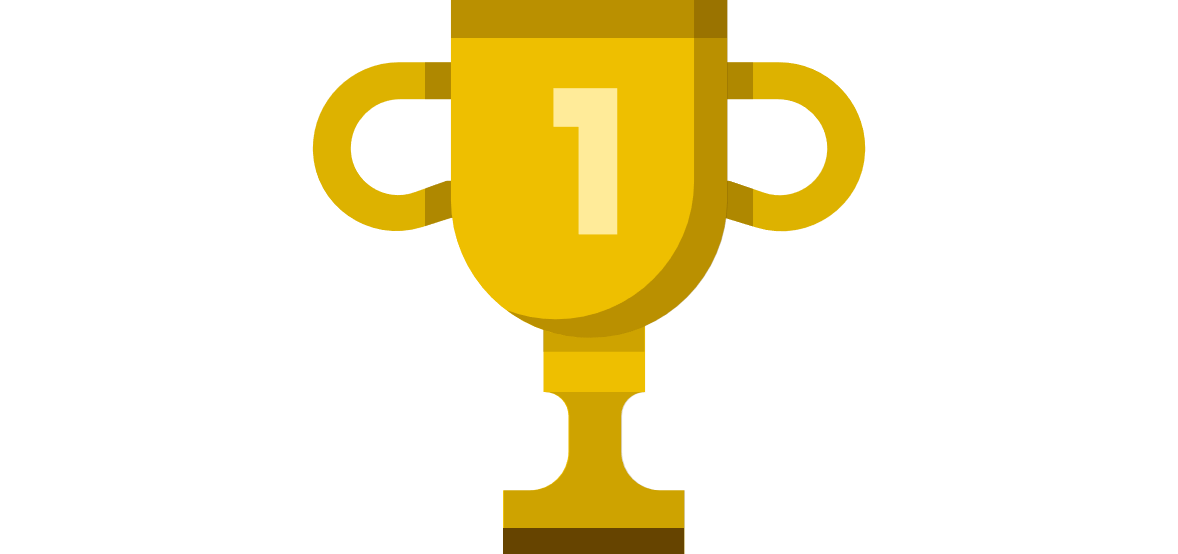 Csapó Dániel Emlékverseny
SZKTV Gazdaverseny
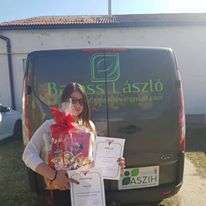 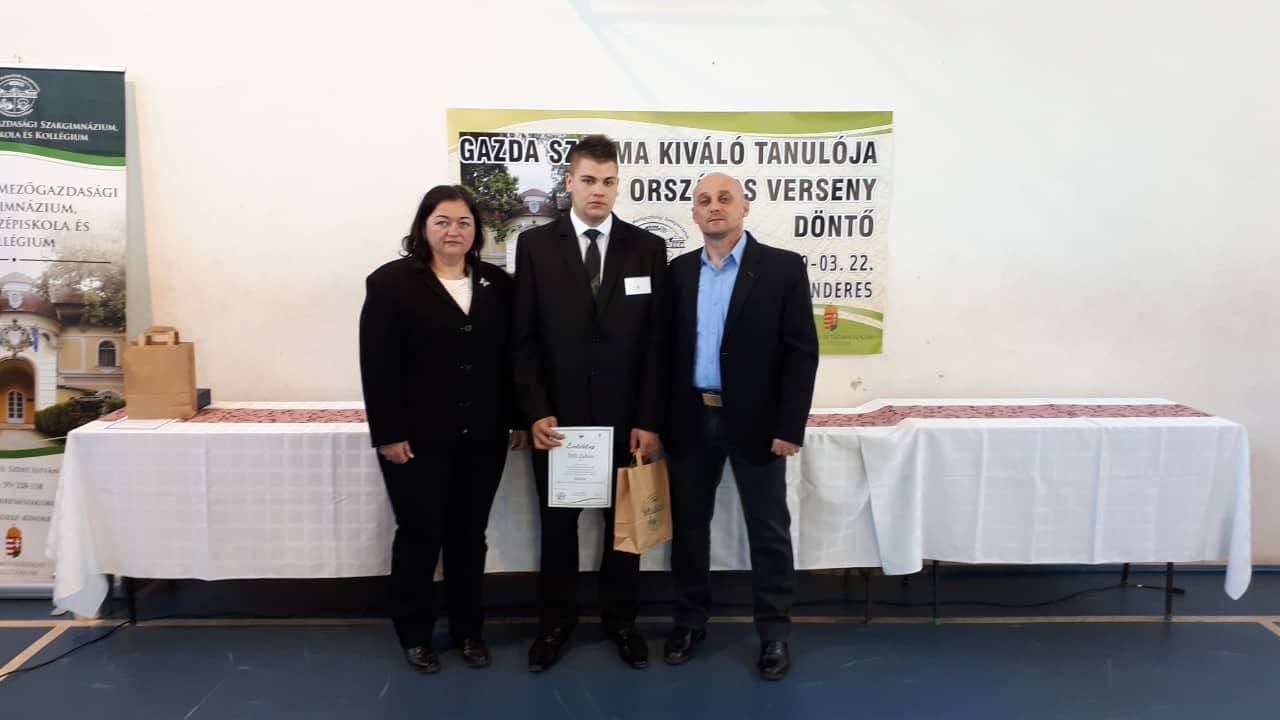 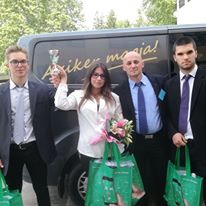 Versenyek
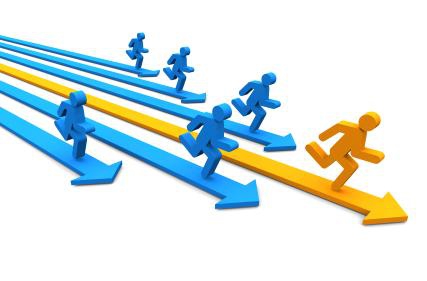 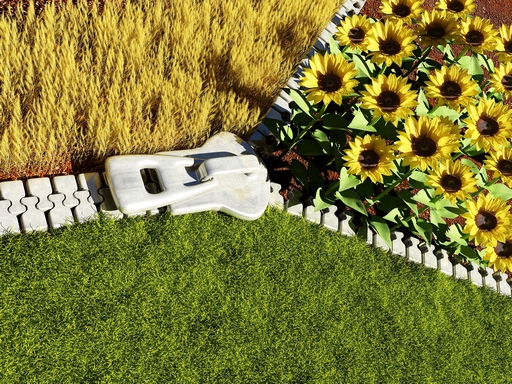 „Ne heverj parlagon…”
Agrolympia
Gulyásverseny
Szántóverseny
Versenyek
Tetris-Challange
TE SZEDD-akció
Tanulmányi kirándulás
AGROmashEXPO
Lillafüred
Nyíregyházi Egyetem
Tanulmányi kirándulás
OMÉK
Diósgyőr
FEHOVA
Szüreti felvonulás
Határtalanul
Erdély
Kárpátalja
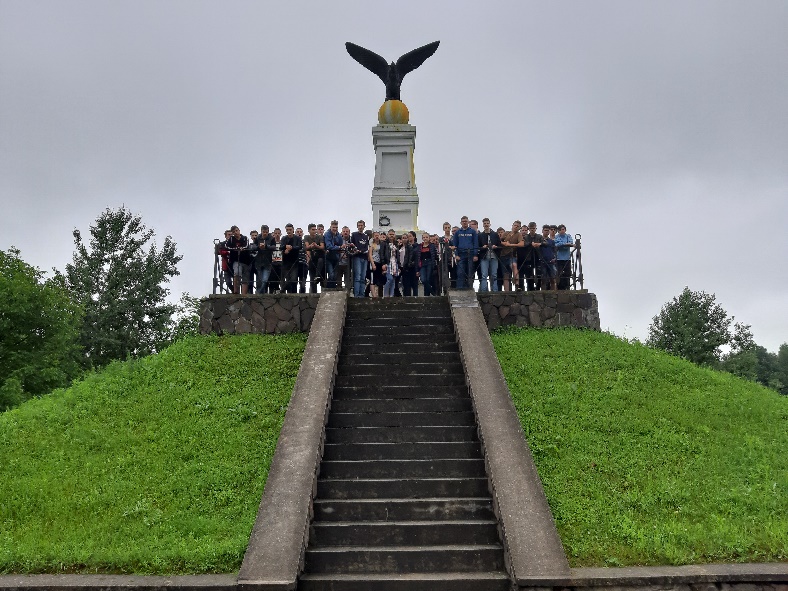 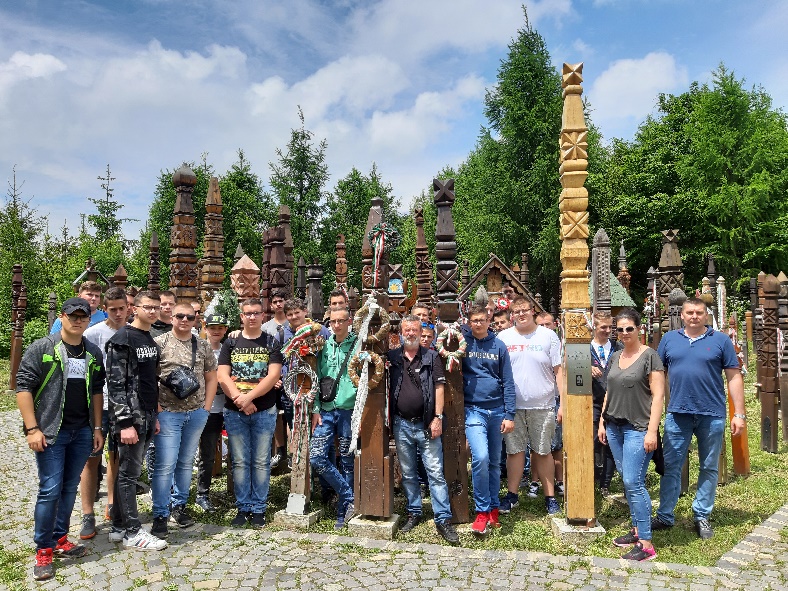 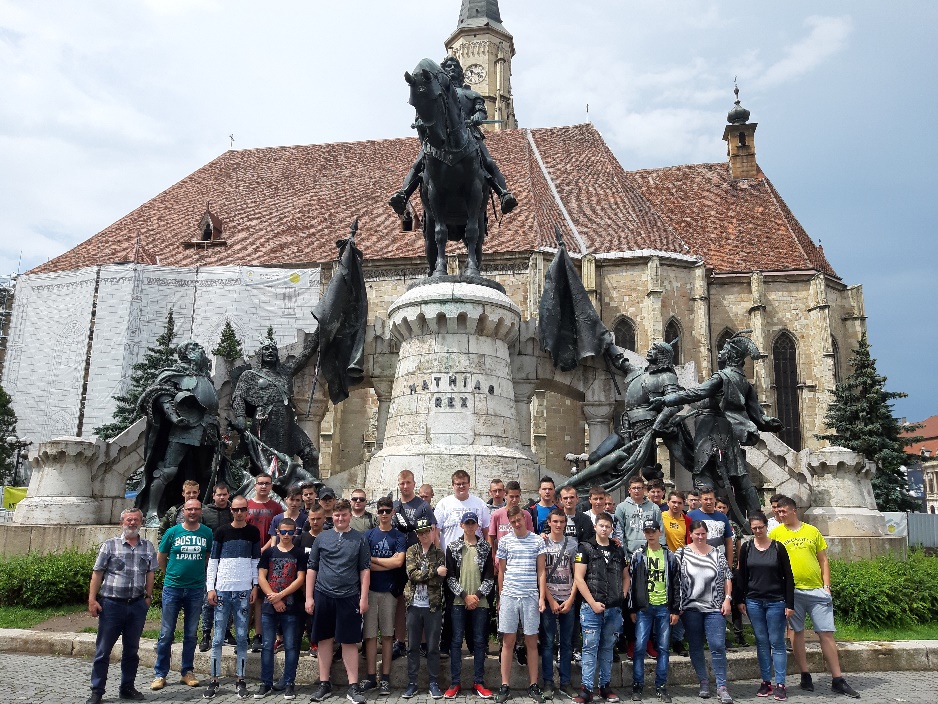 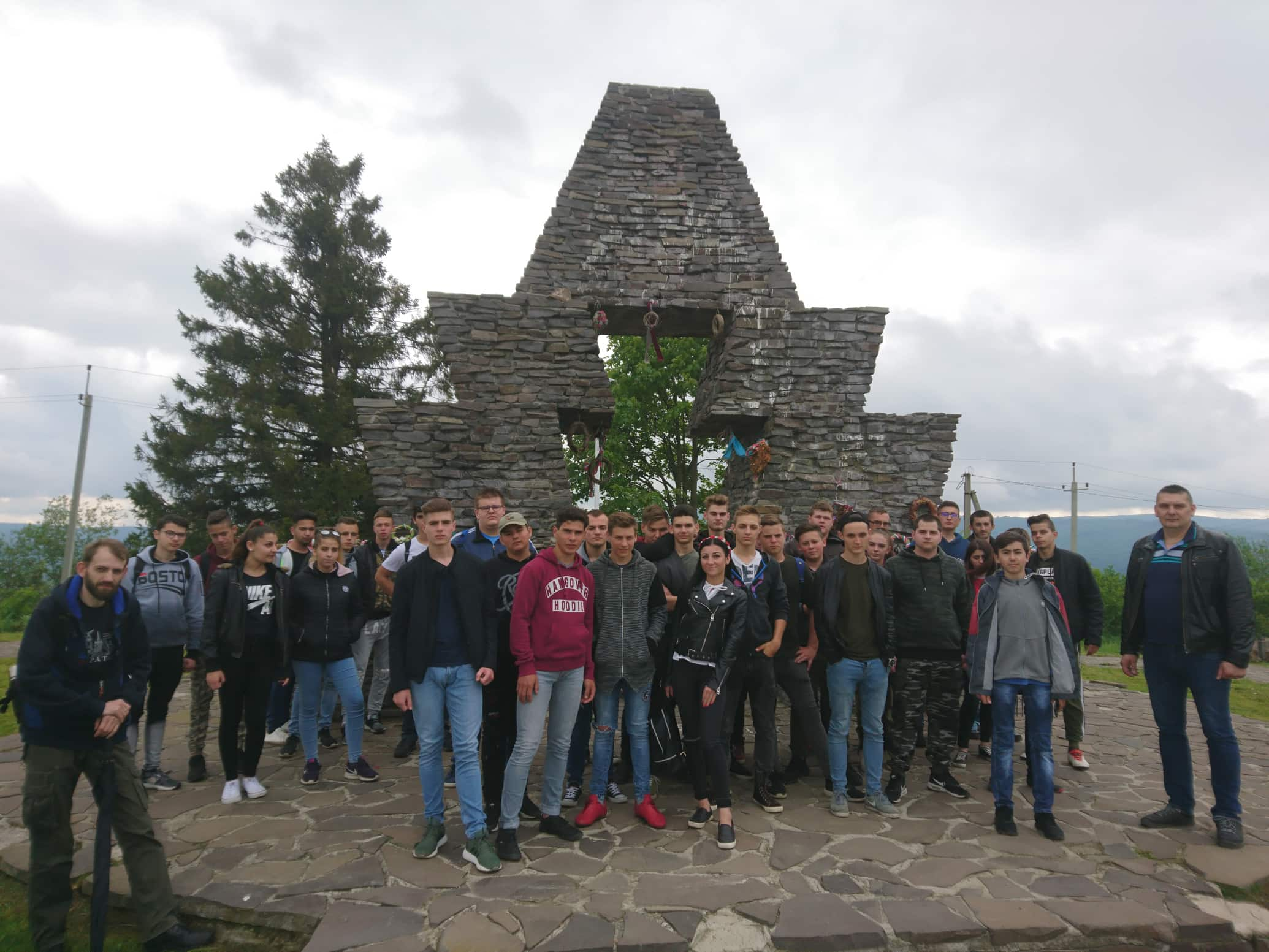 Üzemlátogatás
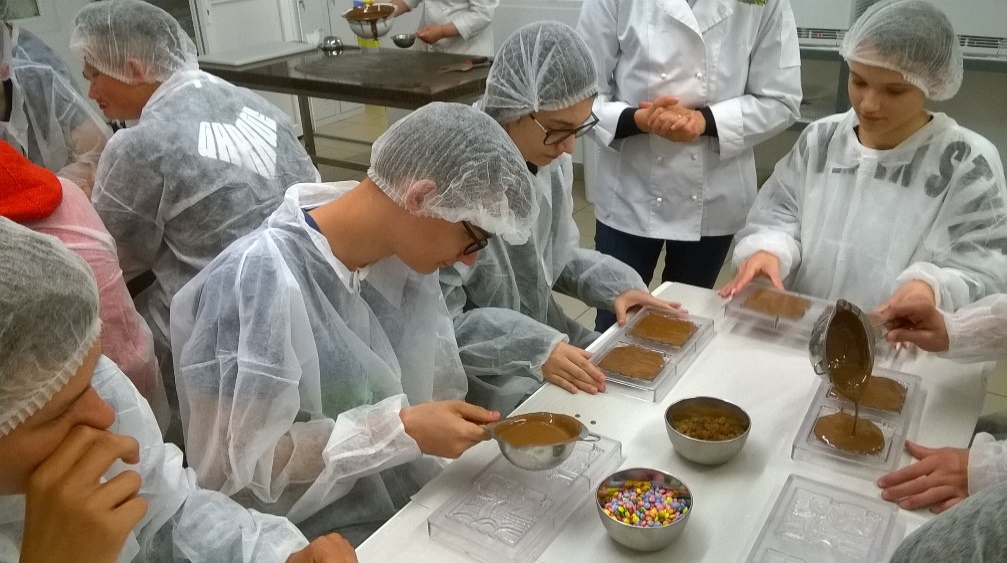 Debreceni Lovarda
Szerencsi Csokoládégyár
Tiszavasvári Holmer bemutató
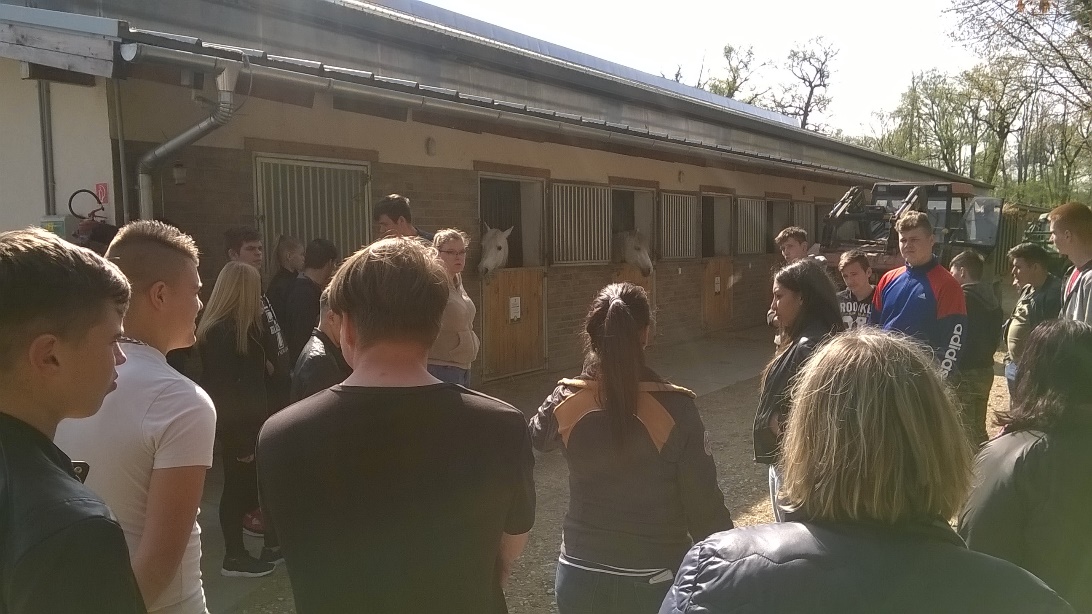 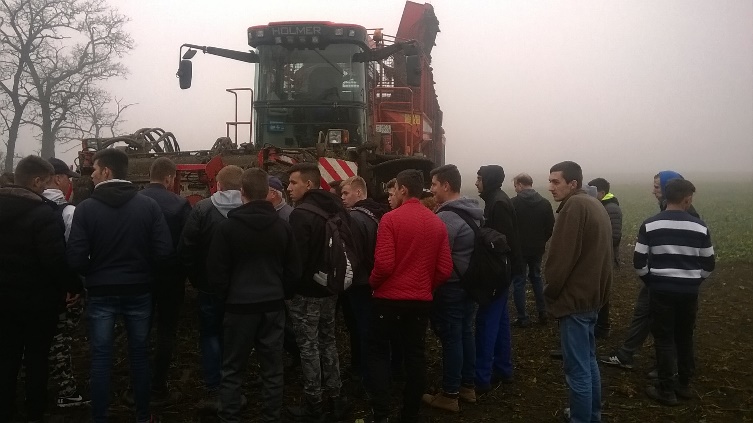 Ünnepségek
Kisze-báb égetés
Valentin-Nap
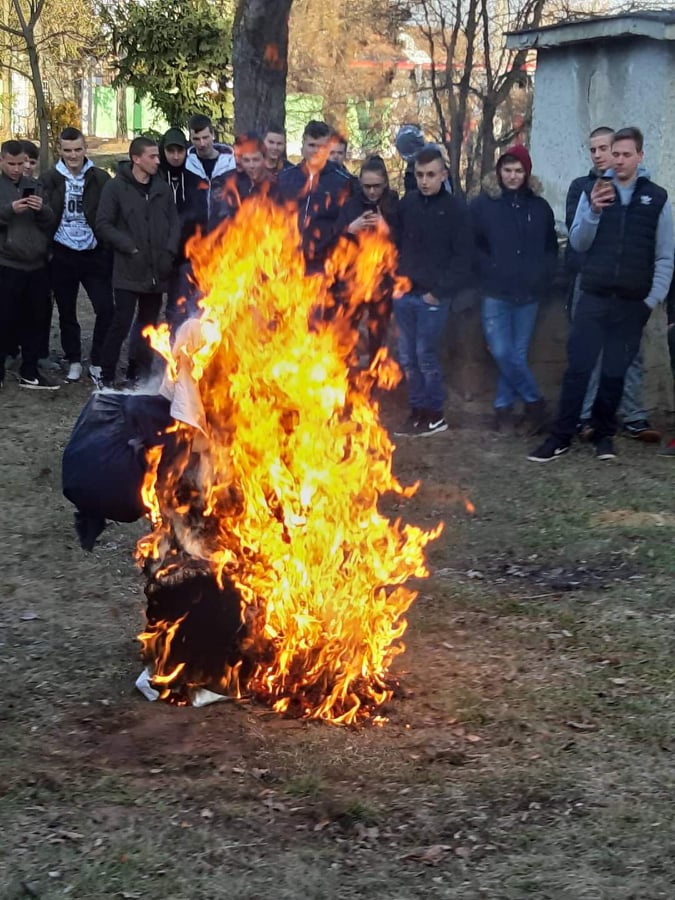 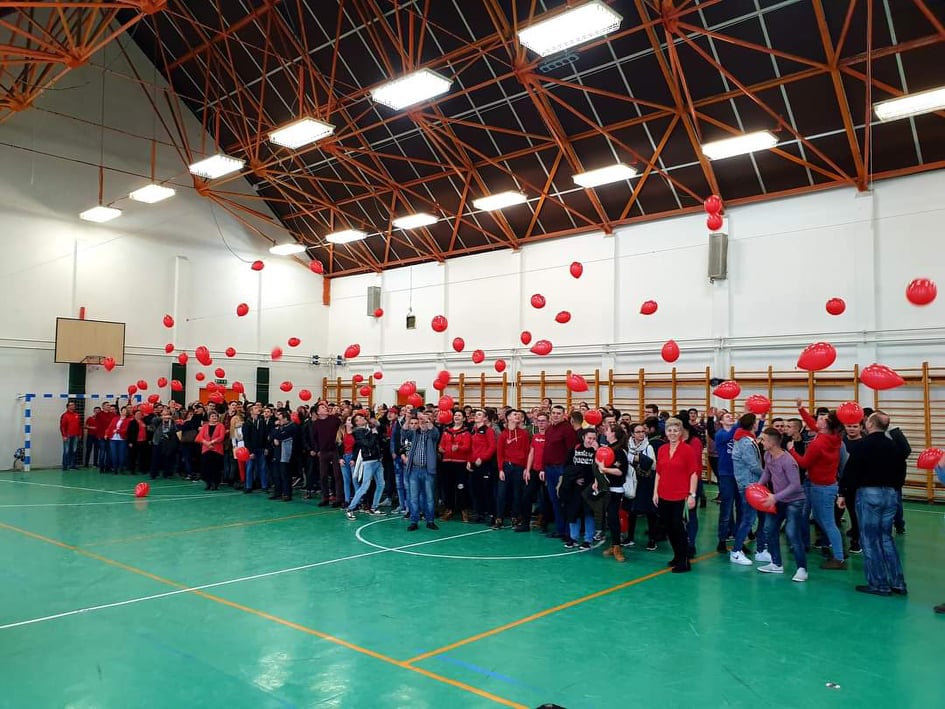 Ünnepségek
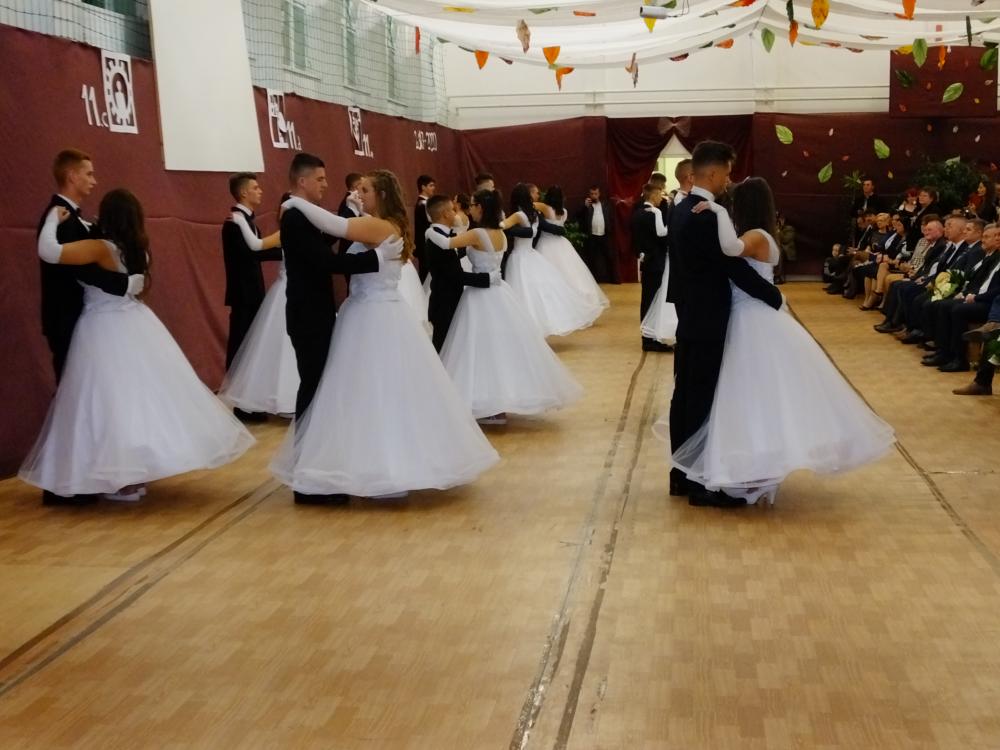 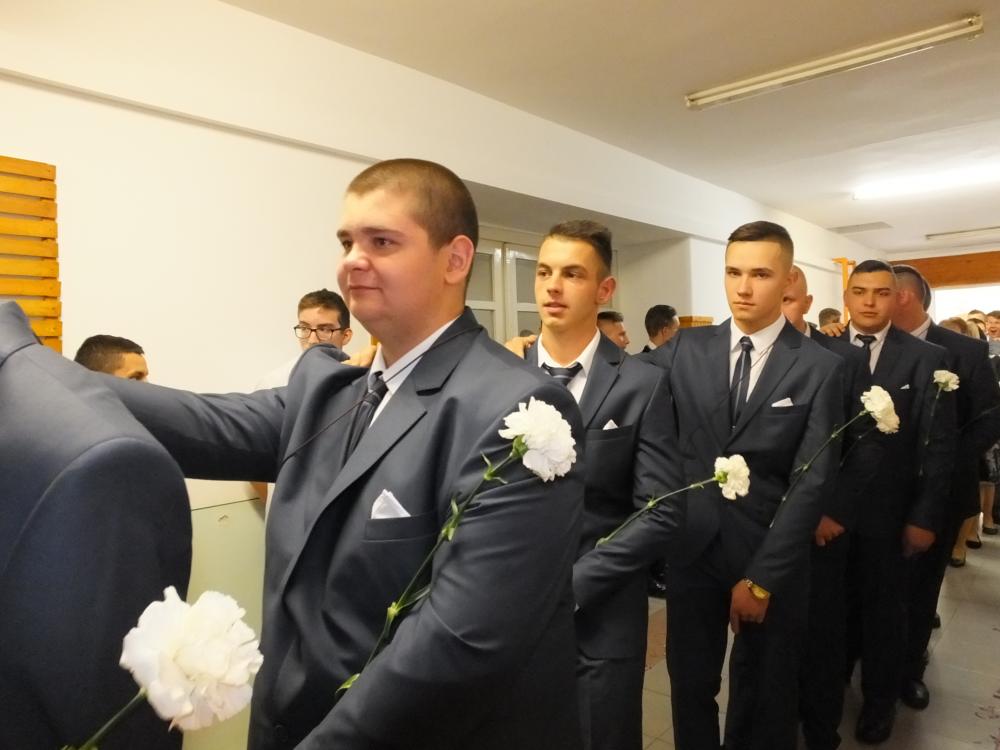 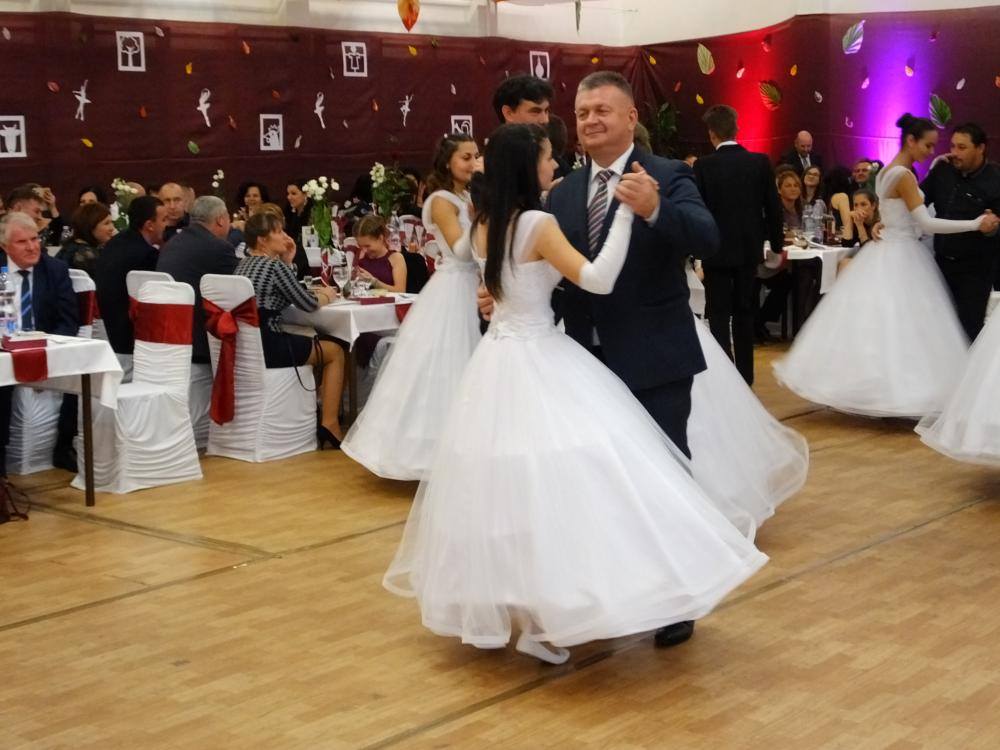 Virtuális ballagás
Szalagavató
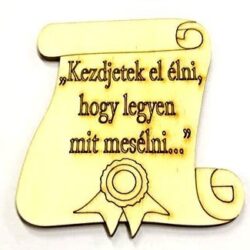 Ballagás
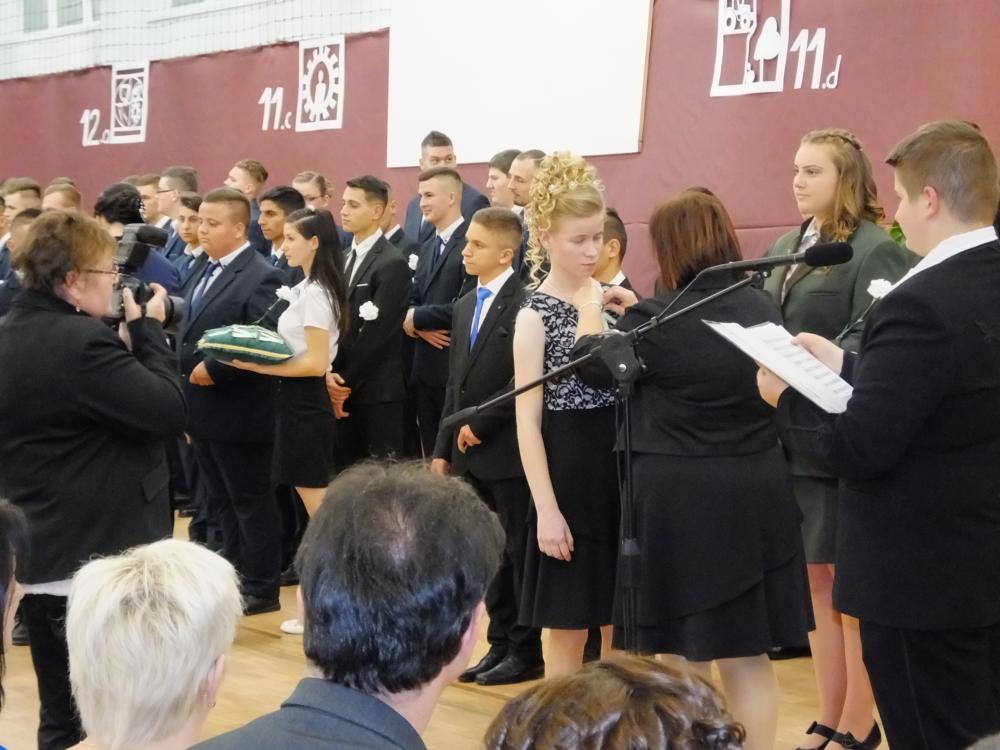 Ünnepségek
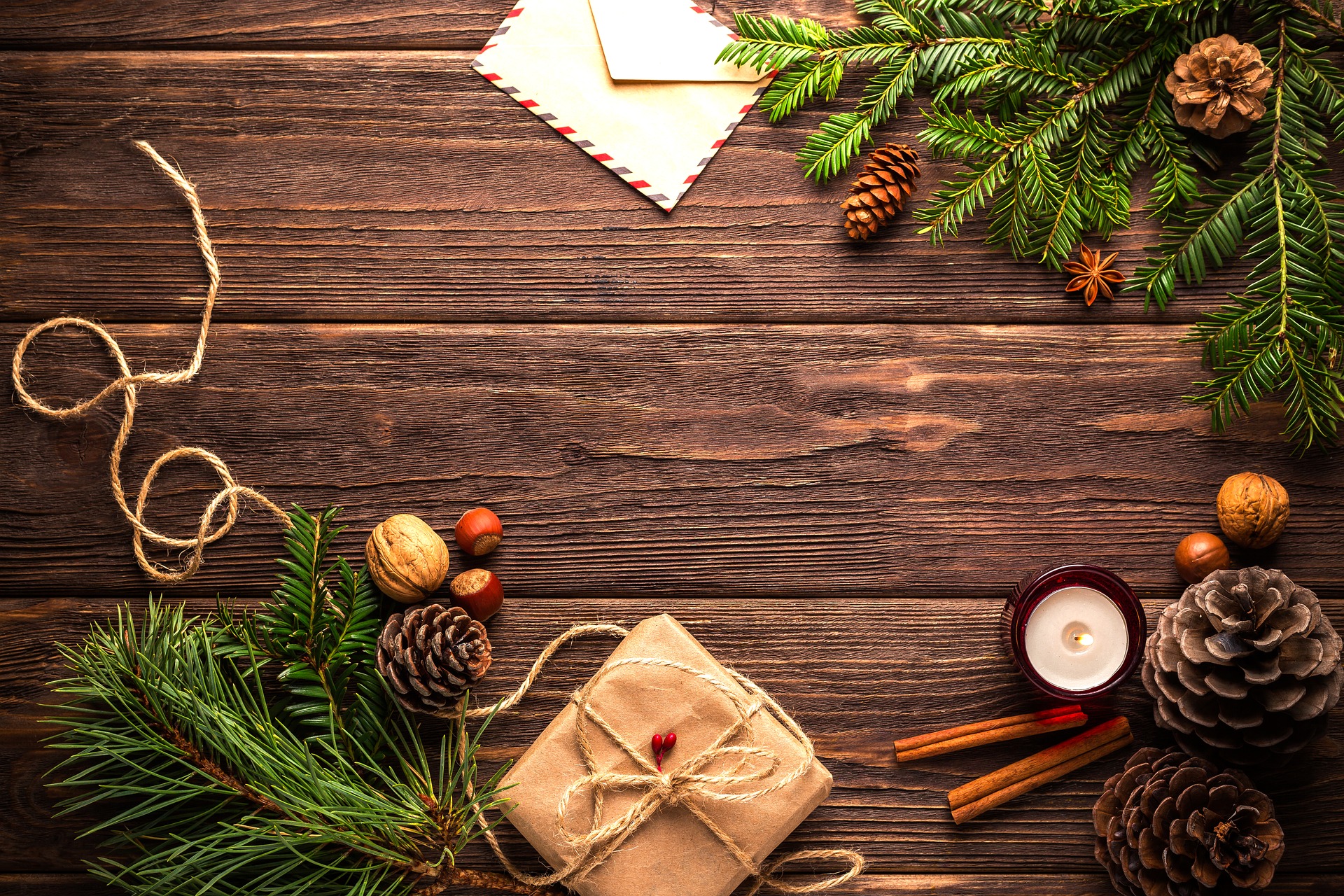 Sportesemények
Fair Play kupa 
Nyírbátor Megyei 5. hely
ASZIH kupa:
Pedagógus Nyíregyháza 1. hely 
Diák 3. hely
Karácsony kupa 
Mátészalka 4. hely
Déri Miksa kupa nagypályás 
Mátészalka 3. hely
Baross kupa
Mátészalka 2. hely
Gépész kupa 
Mátészalka 5. hely
Esze kupa 
Mátészalka 4. hely
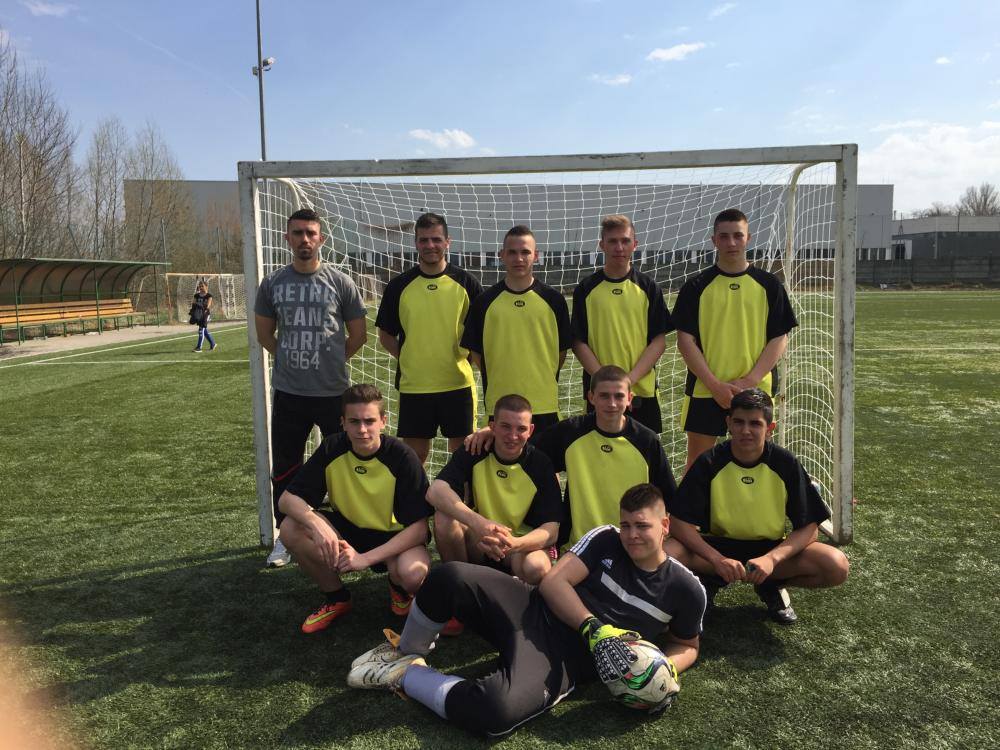 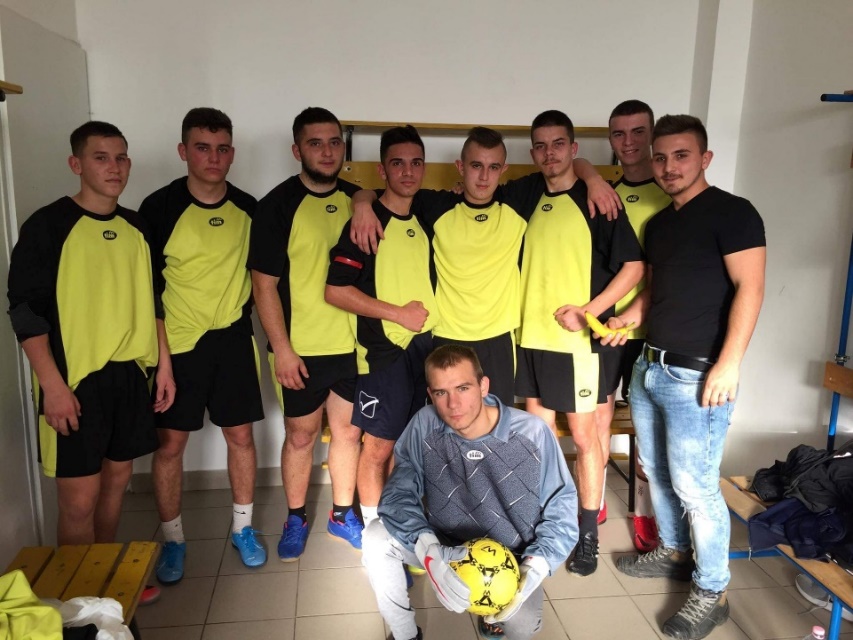 Diákélet
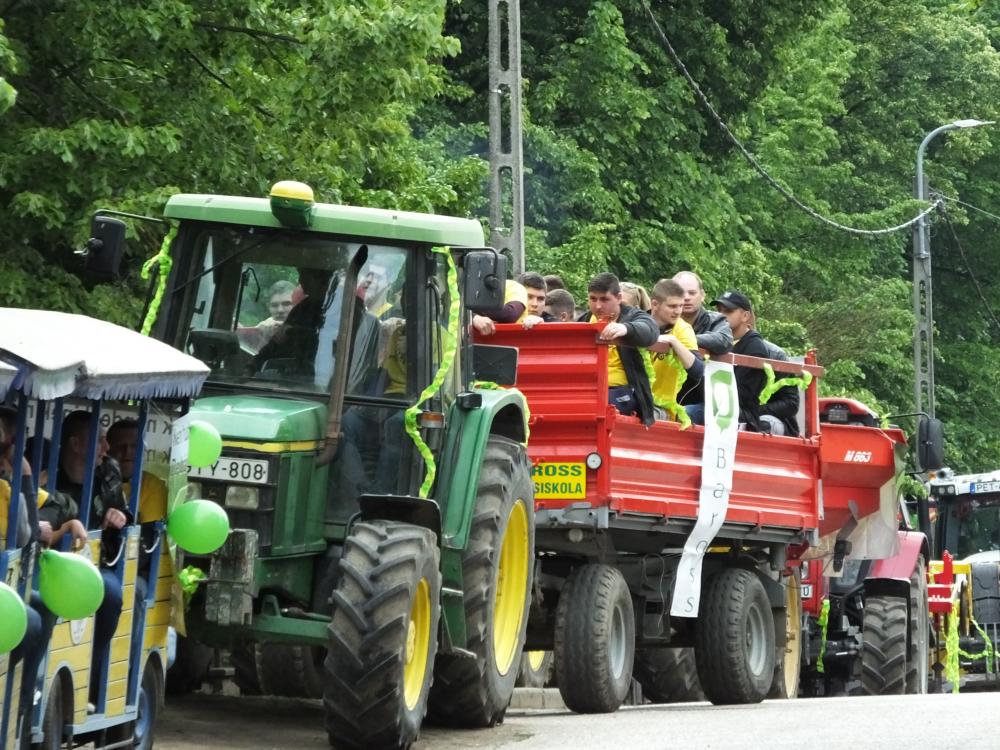 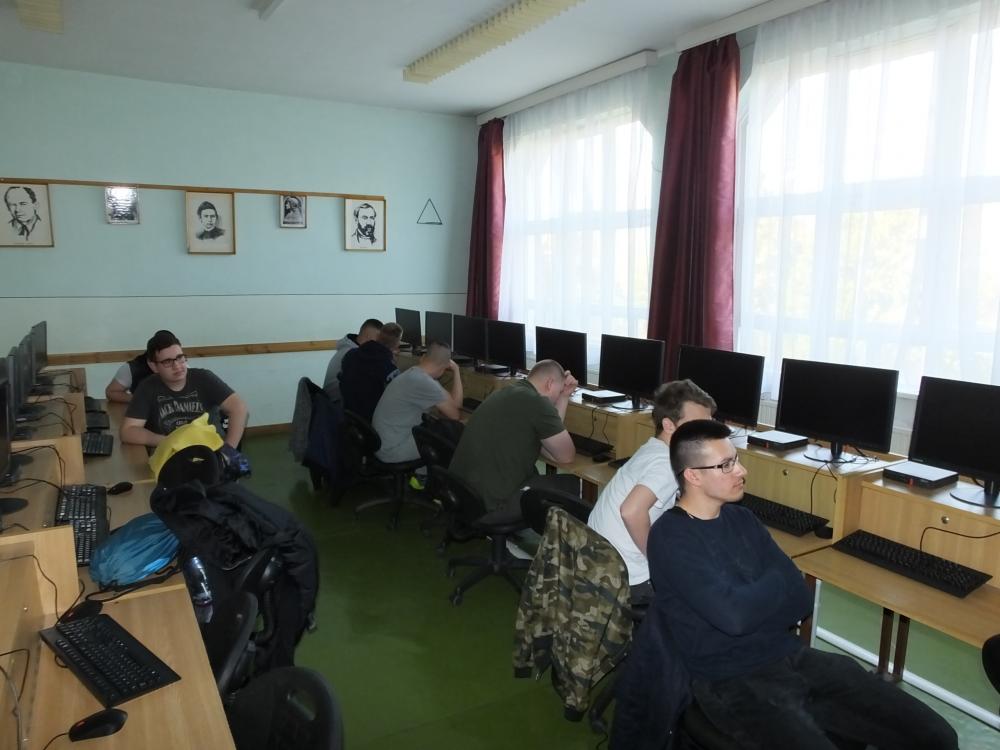 Sárgulás
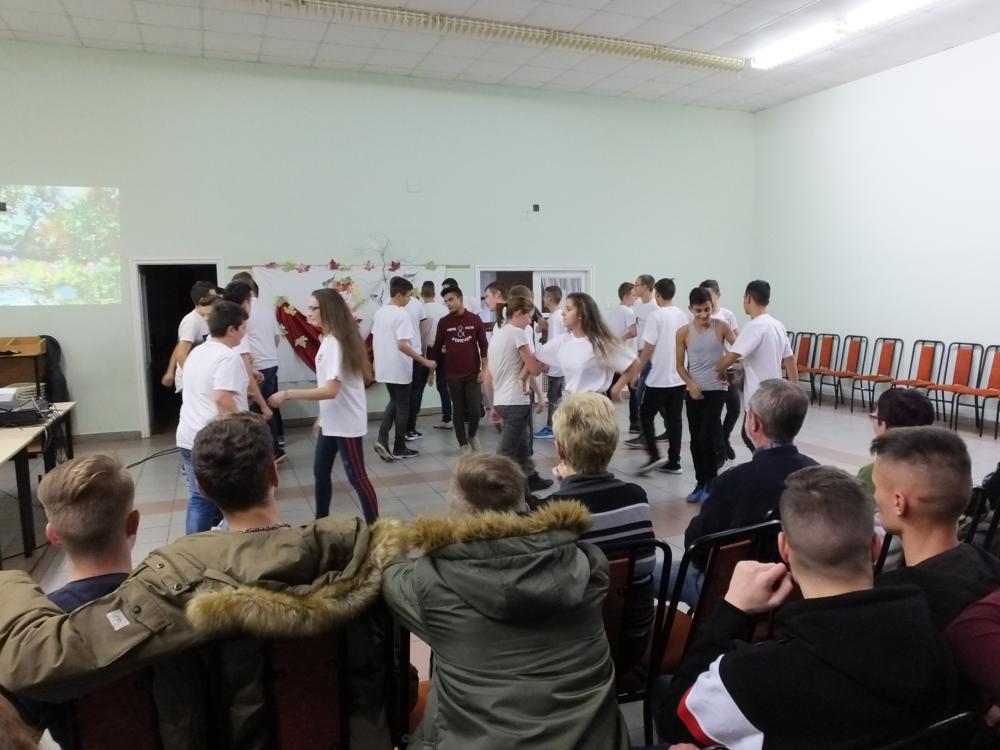 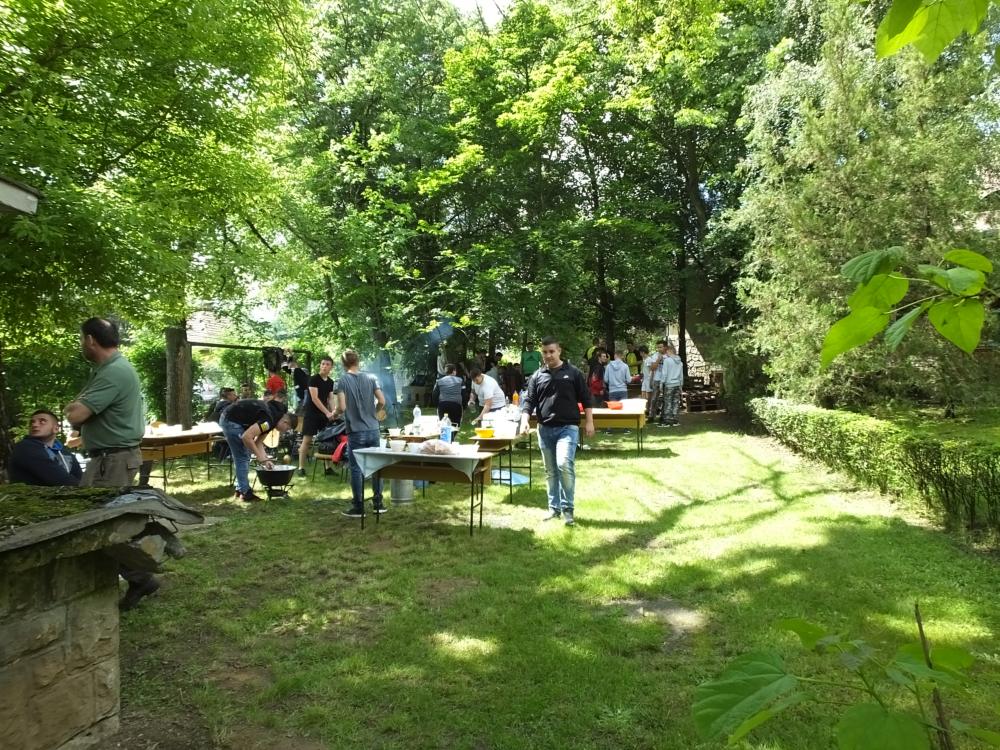 Digitális témahét
Diáknap
Verébavató
Diákélet
Nem tudunk mindenkinek mindent megtanítani, 
De bárkinek megtanítjuk a mezőgazdaságot!
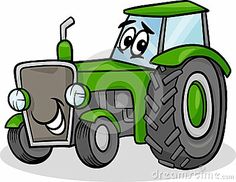 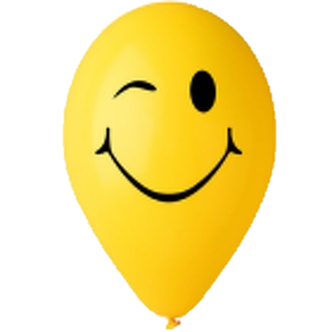 Kapcsolat
Igazgató: Lengyelné Turgyán CsillaPostacím: 4700, Mátészalka Baross László út 12-14.Telefon:  06-44-500-376Fax: 06-44-500-376Honlap: https://barossmg.hu
E- mail: iskola.baross@gmail.com
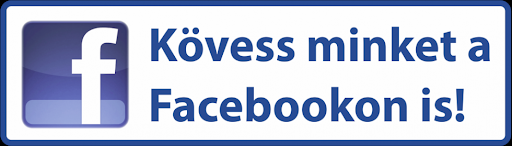 Baross László Mezőgazdasági Technikum